Тема: «Генетическая связь между классами неорганических веществ. Классификация, номенклатура»
Зубцова Елена Григорьевна,
учитель химии и биологии высшей категорииМОУ СОШ № 17 Г.о. Подольск, 
Почетный работник сферы образования Российской Федерации
Генетическая связь – это связь между классами соединений, отражающая возможность превращения вещества одного класса в вещество другого класса.Генетический ряд – это цепочка превращений веществ, которые имеют в составе один и тот же химический элемент
Понимание генетической связи между классами соединений невозможно без знания классификации и номенклатуры веществ
Дефициты: умение определять принадлежность вещества к тому или иному классу, называть соединения изученных классов неорганических веществ
Дефициты выявлены по итогам ВПР по химии для 8 классов, ГИА в 9 и 11 классах  Сегодня мы рассмотрим некоторые методические подходы к их преодолению
ЕГЭ -2024. Химия. 11 класс. КИМДемонстрационный вариантФИПИ, Официальный сайт
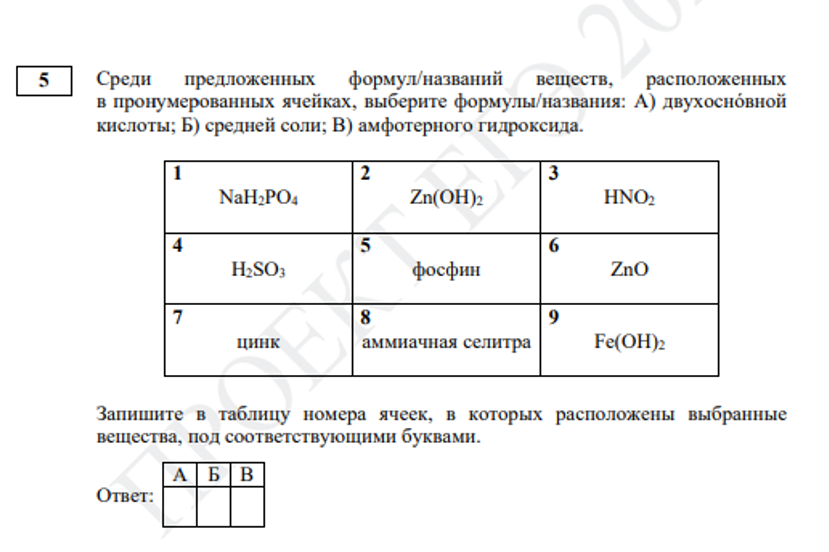 ЕГЭ -2024. Химия. 11 класс. КИМДемонстрационный вариантФИПИ, Официальный сайт
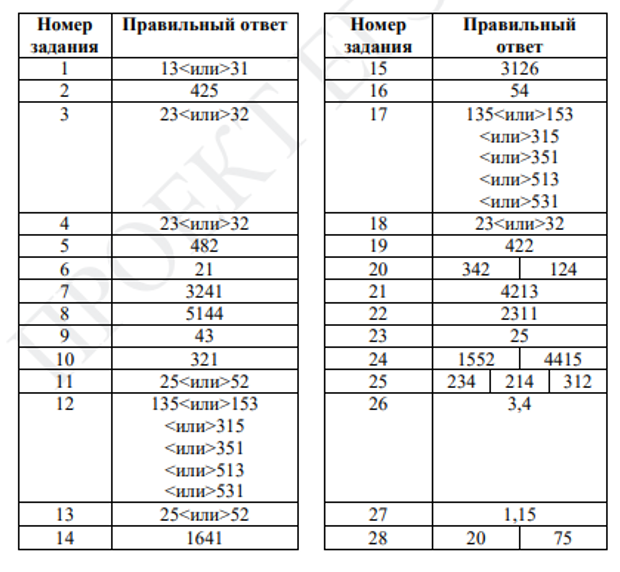 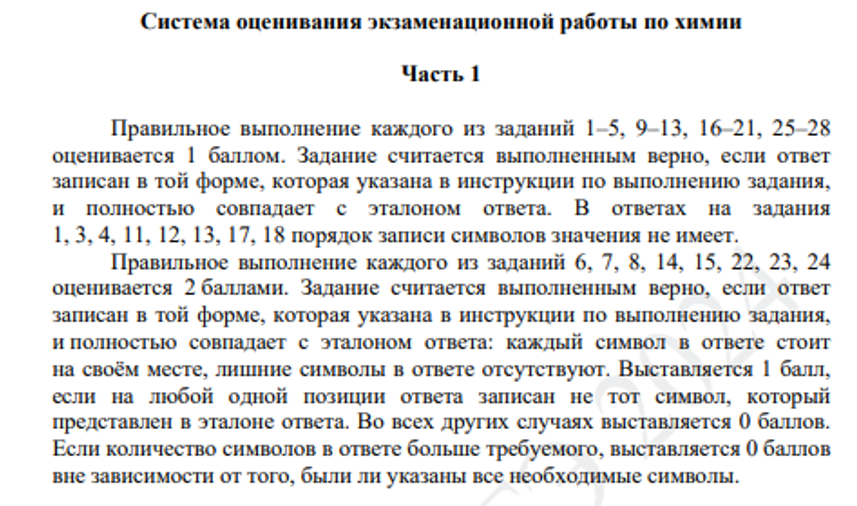 ОГЭ -2024. Химия. 9 класс. КИМДемонстрационный вариантФИПИ, Официальный сайт
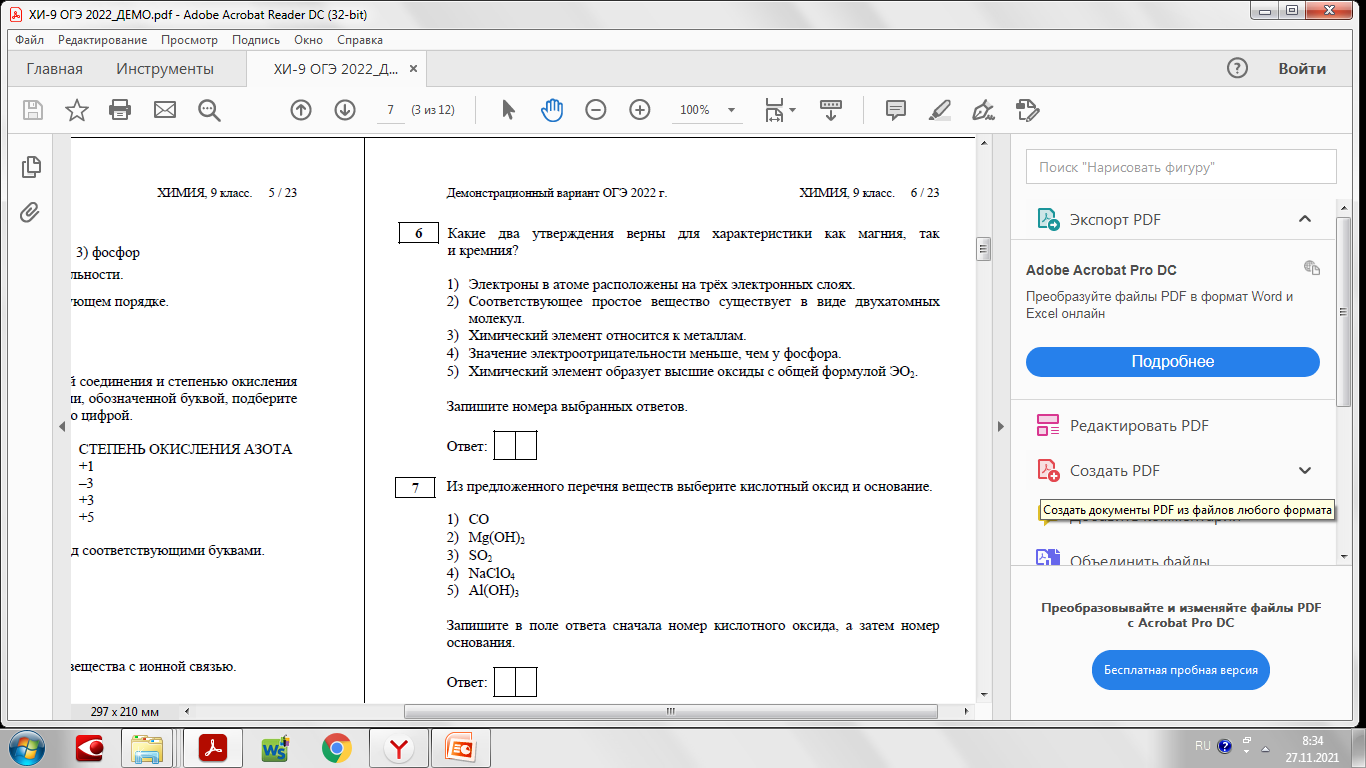 ОГЭ -2024. Химия. 9 класс. КИМДемонстрационный вариантФИПИ, Официальный сайт
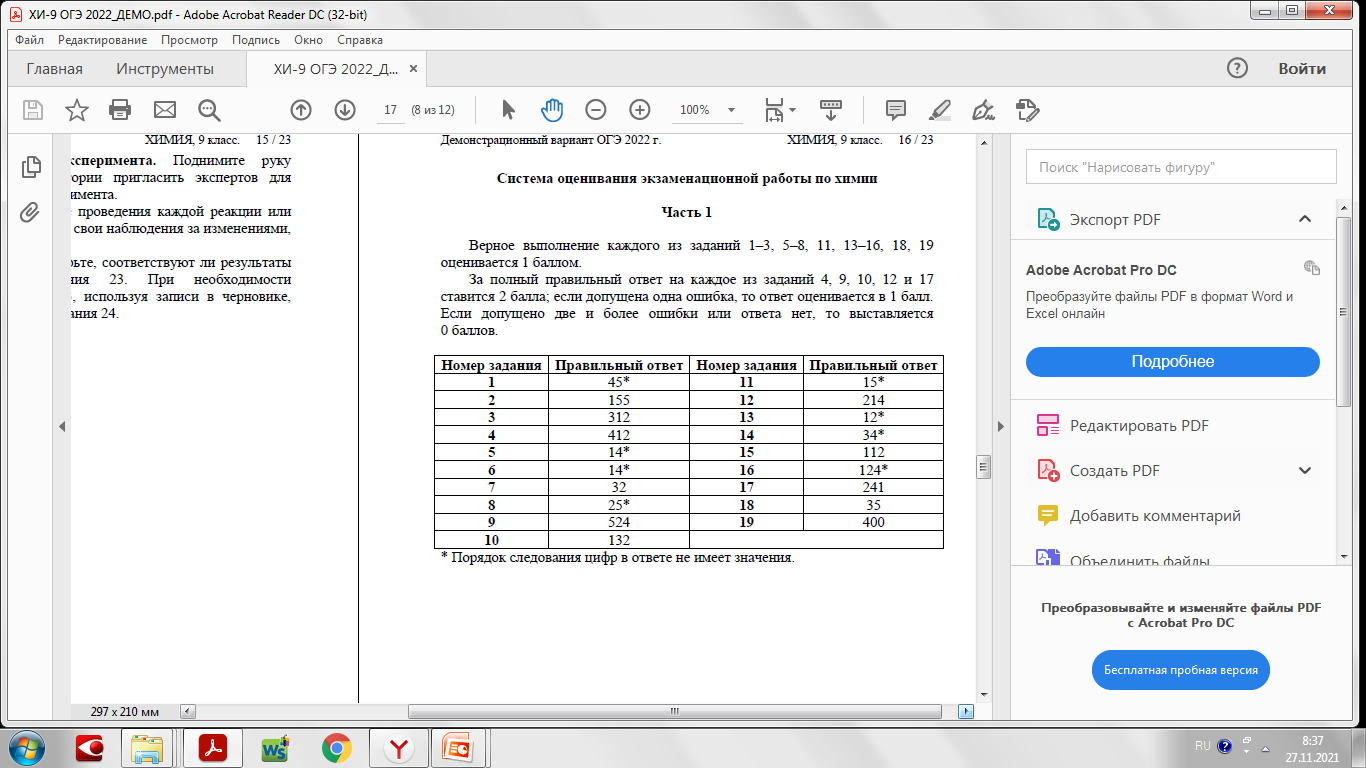 ВПР. Химия. 8 класс. 2023. КИМ
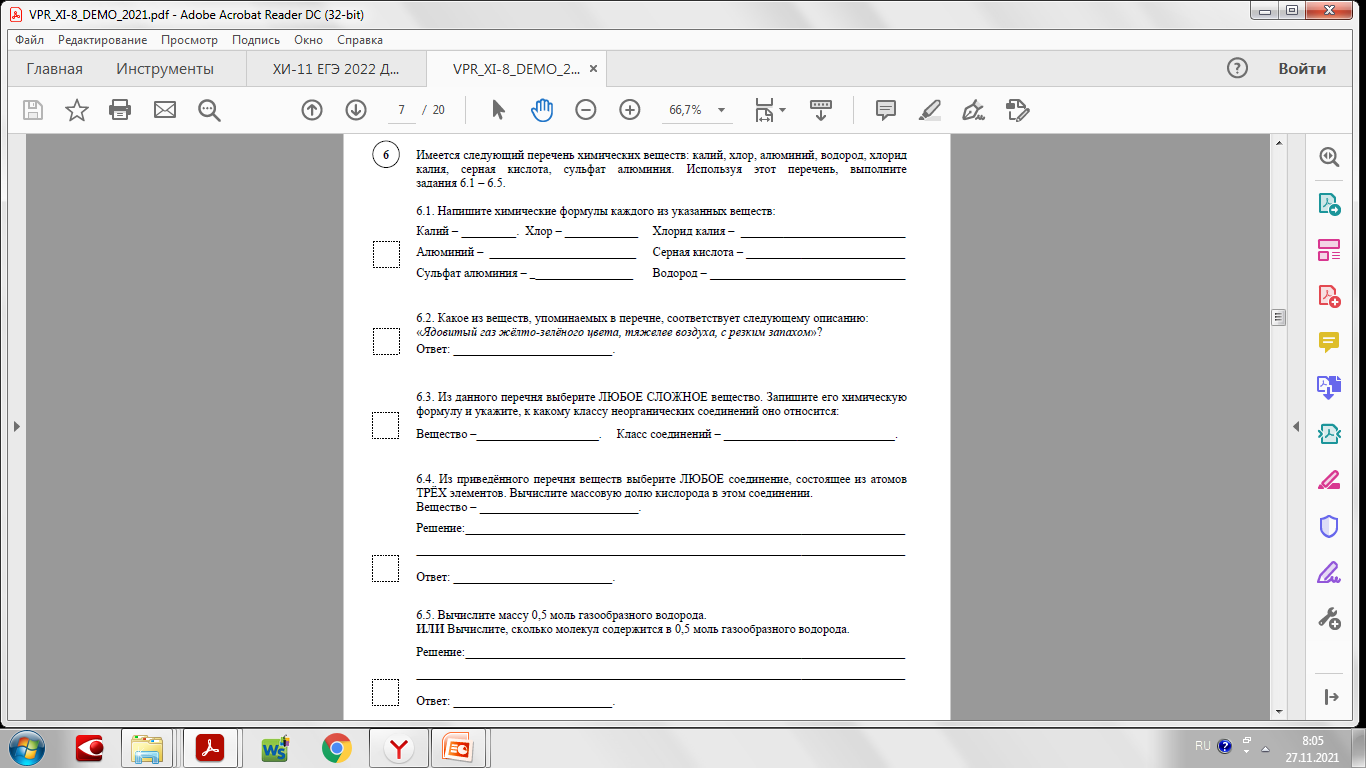 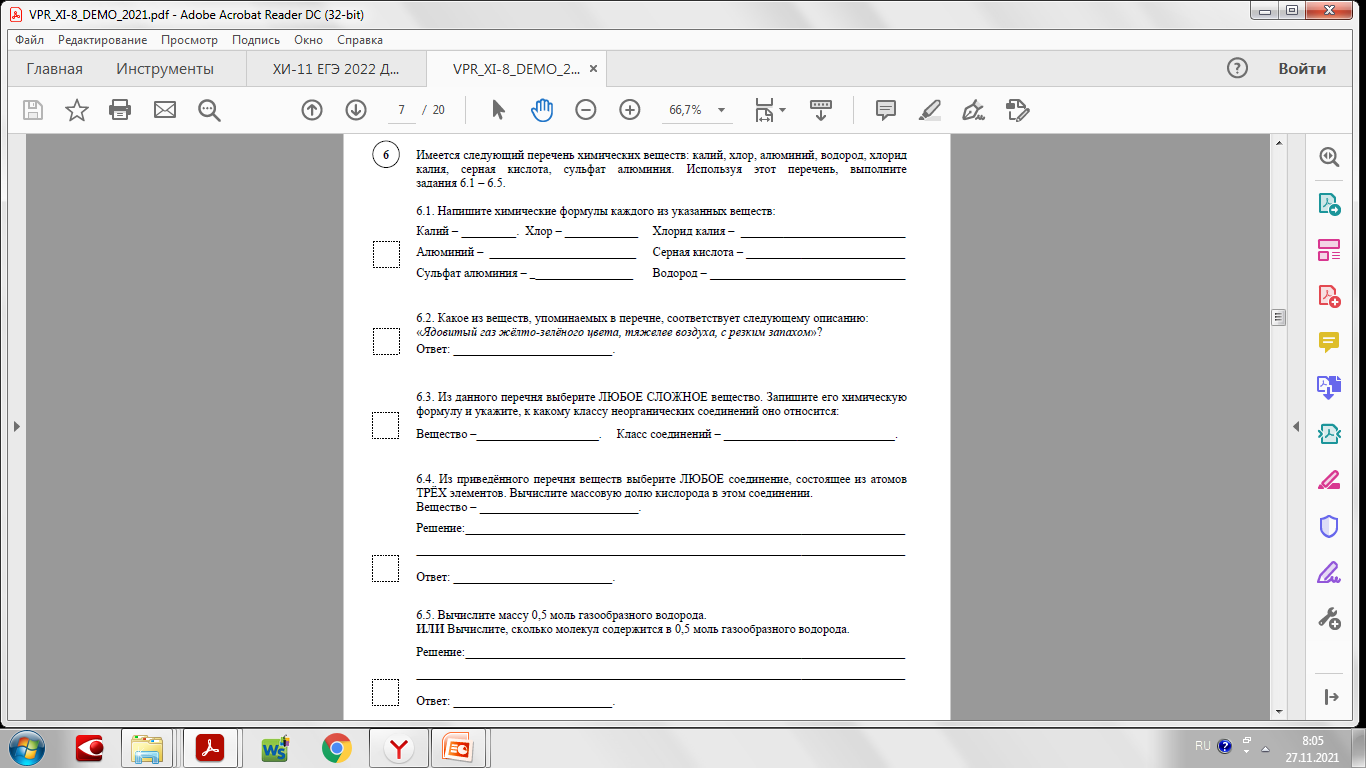 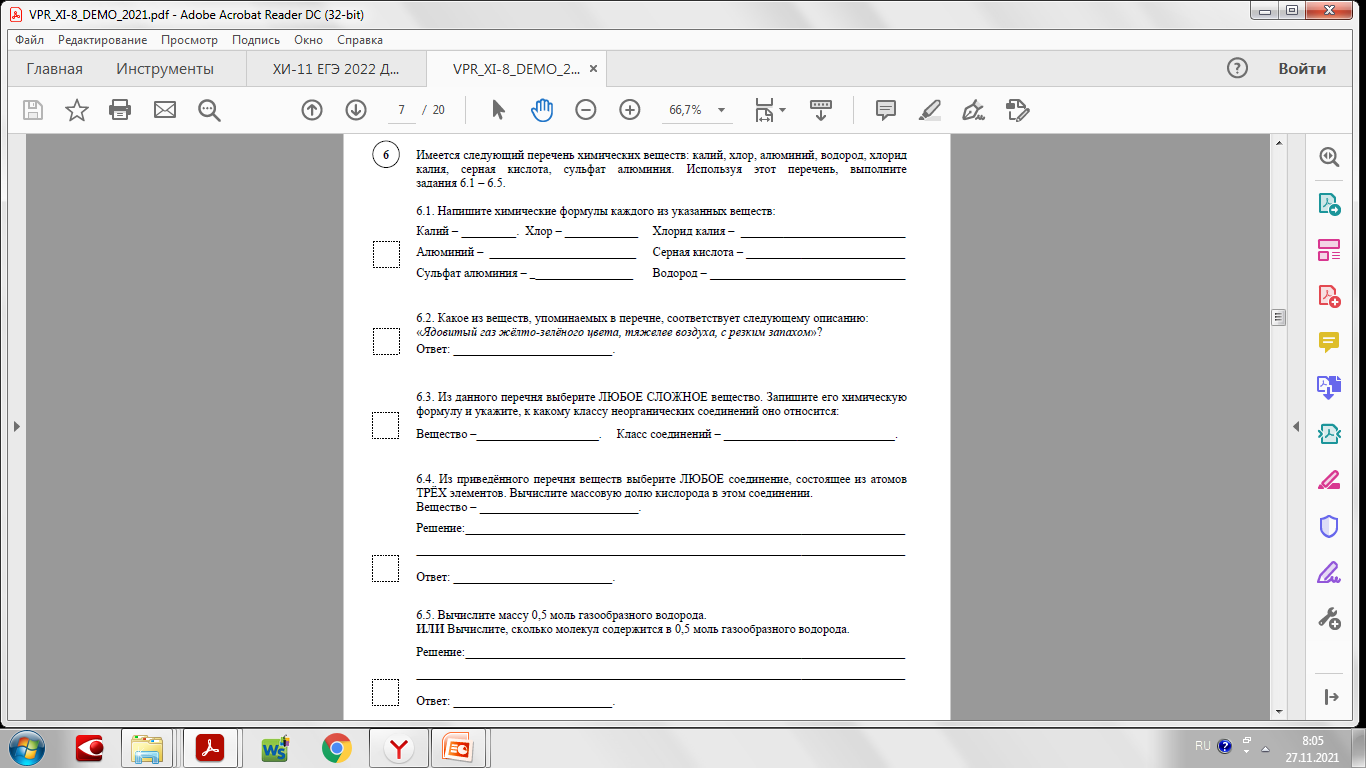 ВПР. Химия. 8 класс. 2023. КИМ
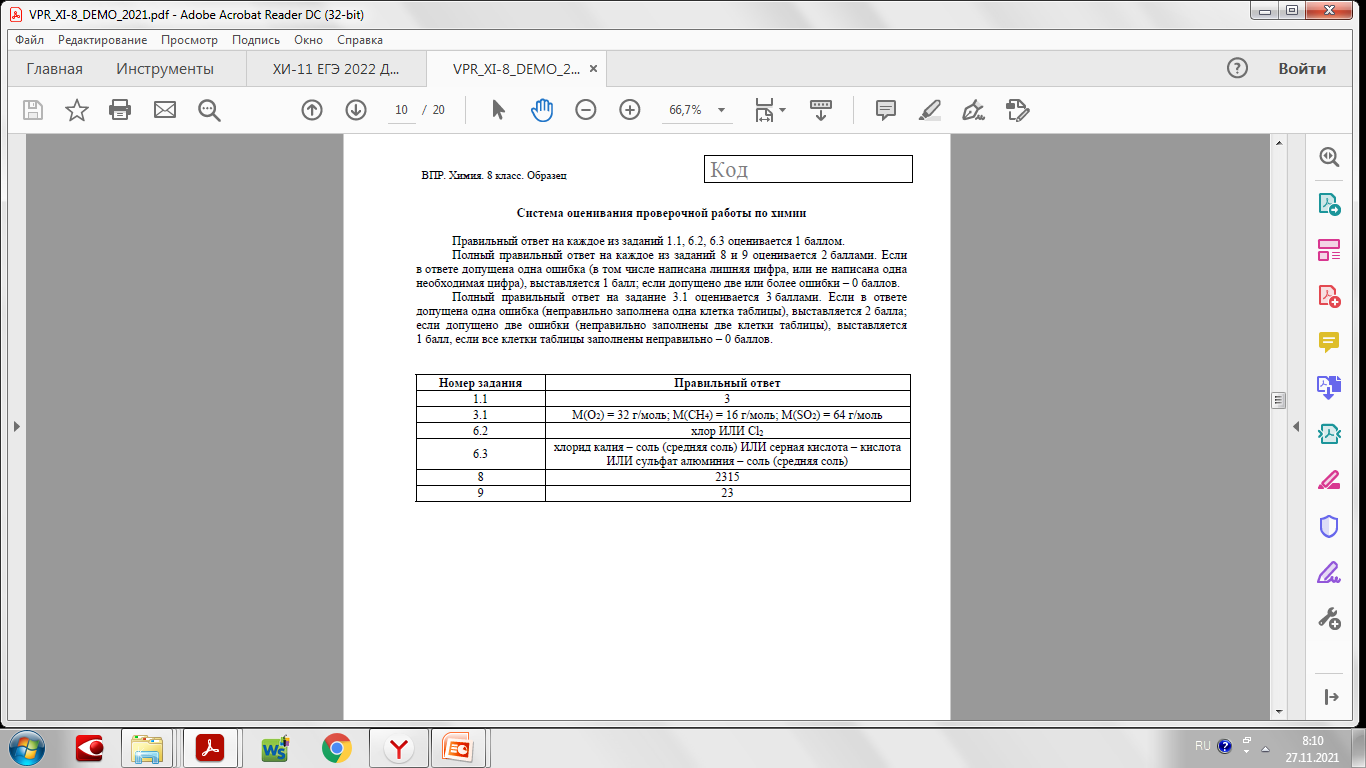 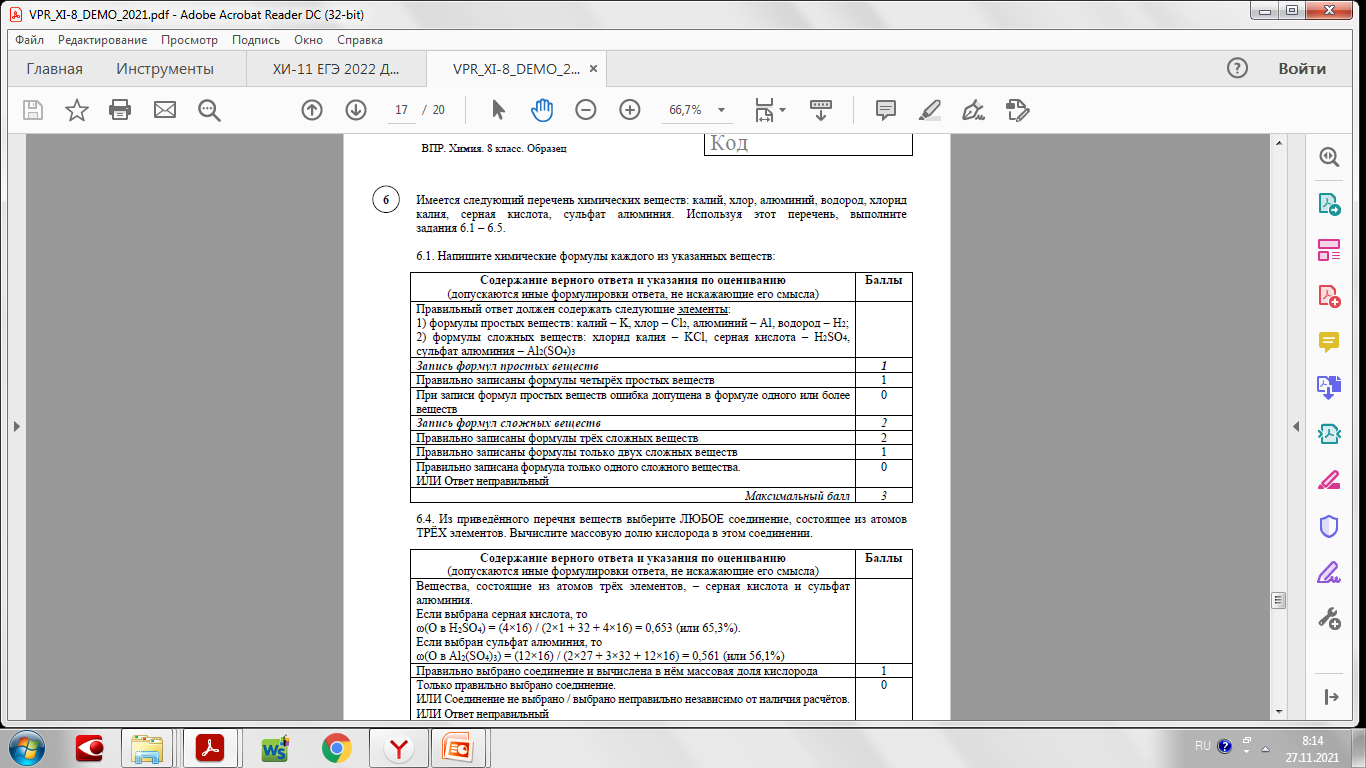 ВПР. 8 класс – 2023. Химия. КИМ.
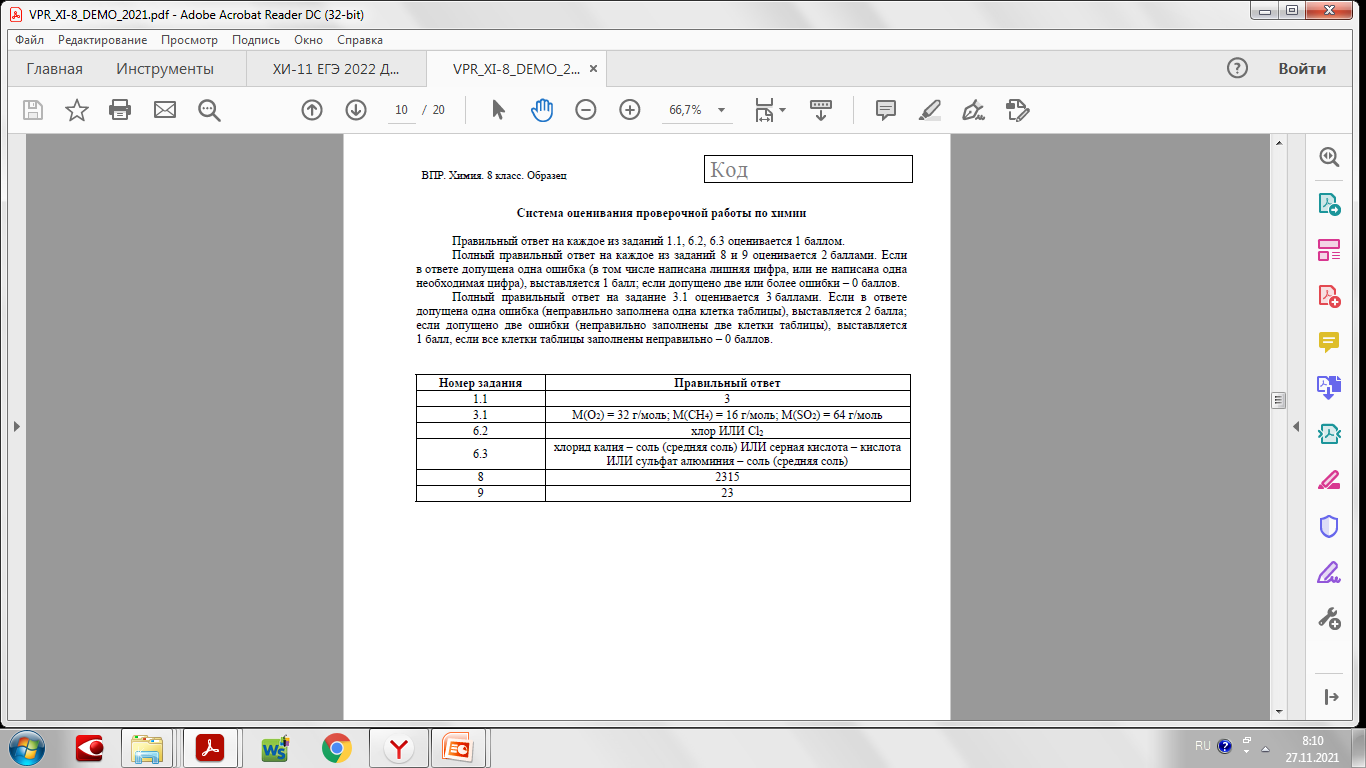 ?
Федеральный	        Государственный	        Образовательный	        Стандарт
Федеральная	        Образовательная	        Программа
Планируемые	        Результаты
Необходимые составляющиеуспешного освоения ФОП и достижения ПР, т.е. преодоления дефицитов в овладении знаниями, умениями, навыками
- системно-деятельностный подход в обучении;
- формирование функциональной грамотности;
- достижение метапредметных результатов
Функциональная грамотность как планируемый результат основного общего образования
Термин «функциональная грамотность» введен ЮНЕСКО в 1957 году.
Функциональная грамотность - «совокупность умений читать и писать 
для использования в повседневной жизни и удовлетворения житейских проблем».
Особенности понятия:
направленность на решение бытовых проблем;
основа - базовый уровень навыков чтения и письма;
- цель  - возможность решения стандартных стереотипных задач;
понятие применялось в основном ко взрослому населению, 
которое нуждалось в формировании элементарной грамотности
Современное определение понятия «функциональная грамотность»
Одно из наиболее распространенных определений функциональной грамотности дал 
советский и российский лингвист и психолог Алексей Алексеевич Леонтьев: «Функциональная грамотность - это способность человека использовать приобретаемые в течение жизни знания для решения широкого диапазона жизненных задач в различных сферах человеческой деятельности, общения и социальных отношений. 
Функционально грамотный человек - это человек, который способен использовать все постоянно приобретаемые в течение жизни знания, умения и навыки для решения максимально широкого диапазона жизненных задач в различных сферах человеческой деятельности, общения и социальных отношений». [Образовательная система «Школа 2100». Педагогика здравого смысла / под ред. А. А. Леонтьева. М.: Баласс, 2003. С. 35.].
Систематичность и методичность при подборе,лаконичность в подаче учебного материала и метапредметный подход на всех этапахобразовательного процессаспособствуют формированию функциональной грамотности обучающихся
Минимум содержания –
максимум информации
Общепринятые определение и  классификация оксидов
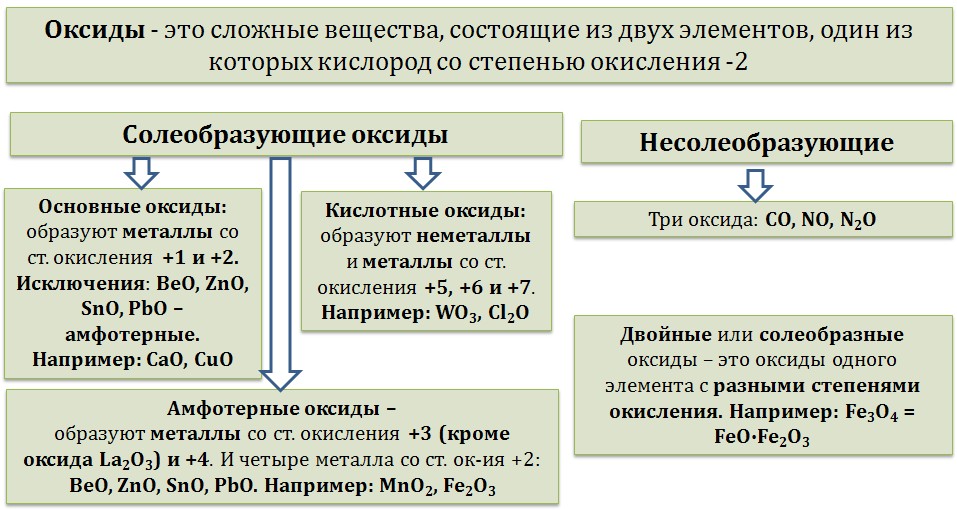 Классификация
- объединение
каких-либо объектов  в систематические категории
  на основе общих признаков
Номенклатура
- это часть языка науки, представленная системой правил, позволяющей давать каждому соединению однозначное название и осуществлять 
презентацию веществ в словесной форме
Номенклатура
система названий

            тривиальная                  систематическая
                                            (ИЮПАК)
Номенклатура
Тривиальная (историческая) номенклатура — первая номенклатура, 
возникшая в начале 
развития химии, 
когда ещё не существовало классификации
Номенклатура
Систематическая номенклатура ИЮПАК 
является наиболее распространенной 
ИЮПАК (IUPAC) - Международный союз теоретической и прикладной химии
Систематичность и методичность при подборе,лаконичность в подаче учебного материала и метапредметный подход на всех этапахобразовательного процессаспособствуют формированию функциональной грамотности обучающихся
Минимум содержания –
максимум информации
Оксид
- это кислород в степени окисления  - 2

                                              -2
                        O
Оксиды
- это бинарные соединения,
                                содержащие оксид

                                           +n    -2
                                            Э2 On
Классификация неорганических веществ Признак классификации - состав - С1
В-ва
                                      ПВ                                                                                    СВ
                                    1 х.э.                                                                             неск. х.э.
                                                                                -2
                                                                                О                                    +1     -2
                      М                         неМ                 - иды                                 Н   О
               тип.   пер.                                       оксиды                                 гидроксиды                     соли
                      А           В                      основные           кислотные                              основные              кислотные
                                    +                                              несолеобразующие               основания          кислоты                           
                                   Ве                          амфотерные        N2O  NO           двойные                амфотерные 
                                   Al                                                           CO   SiO              Fe3O4 
                                                                                                                          (FeO·Fe2O3)
Катионы железа
+2           +3,+3                    
            FeO∙ Fe2O3    оксид железа (II,III)
                             2+                              3 +                   
          Fe   основные        Fе    амфотерные
                  свойства                    свойства
Оксиды азота
N2O     оксид азота (I), веселящий газ, закись азота
               NO       оксид азота (II), монооксид азота
               N2O3    оксид азота (III)
               NO2        оксид азота (IV), диоксид азота, двуокись азота
               N2O5    оксид азота (V)
Оксид  азота (I)
+1    -2
                              N2O
                                                                ___________
                                                                     +2     -2
                                                                             0
Оксид  азота (II)
+2   -2
                              N O
                                                                ___________
                                                                     +2   -2
                                                                            0
Оксид  азота (III)
+3     -2
                             N2O3
                                                                ___________
                                                                     +6   -6
                                                                           0
Оксид азота (IV)
+4   -4
                             N O2
                                                                ___________
                                                                     +4   -4
                                                                           0
Оксид азота (V)
+5     -2
                             N2O5
                                                                ___________
                                                                  +10   -10
                                                                           0
Классификация неорганических веществ Признак классификации - состав - С1
В-ва
                                      ПВ                                                                                    СВ
                                    1 х.э.                                                                             неск. х.э.
                                                                                -2
                                                                                О                                    +1     -2
                      М                         неМ                 - иды                                 Н   О
               тип.   пер.                                       оксиды                                 гидроксиды                     соли
                      А           В                      основные           кислотные                              основные              кислотные
                                    +                                              несолеобразующие               основания          кислоты                           
                                   Ве                          амфотерные        N2O  NO           двойные                амфотерные 
                                   Al                                                           CO   SiO              Fe3O4 
                                                                                                                          (FeO·Fe2O3)
Классификация кислот по составуБескислородные кислоты (бинарные)
HF     фтороводородная (плавиковая)      F-       фторид
               HCl    хлороводородная (соляная)            Cl-       хлорид
               HBr   бромоводородная                              Br-      бромид
               HI         иодоводородная                                 I-         иодид
               H2S    сероводородная                                 S2-       сульфид
Классификация кислот по составуКислородосодержащие  кислоты
HNO2           азотистая                  NO2-         нитрит
                          HNO3           азотная                      NO3-        нитрат
                          H2CO3          угольная                    CO32-       карбонат
                          H2SiO3         кремниевая              SiO32-      силикат
                          H2SO3          сернистая                  SO32-        сульфит
                          H2SO4          серная                        SO42-     сульфат
                          HPO3            метафосфорная      PO3-       метафосфат
                          H3PO4           ортофосфорная      PO43-     ортофосфат (фосфат)
Основность кислоты
- количество атомов водорода в её молекуле -
                          
            определяет заряд кислотного остатка
Классификация кислот по основностиБескислородные кислоты
HF     фтороводородная (плавиковая)      F-       фторид
               HCl    хлороводородная (соляная)            Cl-       хлорид
               HBr   бромоводородная                              Br-      бромид
               HI         иодоводородная                                 I-         иодид
               H2S    сероводородная                                 S2-       сульфид
Классификация кислот по основностиКислородосодержащие  кислоты
HNO2           азотистая                  NO2-         нитрит
                          HNO3           азотная                      NO3-        нитрат
                          H2CO3          угольная                    CO32-       карбонат
                          H2SiO3         кремниевая              SiO32-      силикат
                          H2SO3          сернистая                  SO32-        сульфит
                          H2SO4          серная                        SO42-     сульфат
                          HPO3            метафосфорная      PO3-       метафосфат
                          H3PO4 ортофосфорная                PO43-     ортофосфат (фосфат)
Классификация неорганических веществ Признак классификации - состав - С1
В-ва
                                      ПВ                                                                                    СВ
                                    1 х.э.                                                                             неск. х.э.
                                                                                -2
                                                                                О                                    +1     -2
                      М                         неМ                 - иды                                 Н   О
               тип.   пер.                                       оксиды                                 гидроксиды                     соли
                      А           В                      основные           кислотные                              основные              кислотные
                                    +                                              несолеобразующие               основания          кислоты                           
                                   Ве                          амфотерные        N2O  NO           двойные                амфотерные 
                                   Al                                                           CO   SiO              Fe3O4 
                                                                                                                          (FeO·Fe2O3)
Классификация солей                                            Признак классификации - состав
Соли
                                           обязательно содержат
        Средние (нормальные)       Мn+mАсm-n            «Ненормальные»
                                                          NH4+
                  
                                                                               Кислые      Основные
                                                                             Мn+Н+Асm-     Мn+ОН-Асm- 
                                                                             (индексы)         (индексы)
                                                        Двойные                                                Смешанные
                                                    Мn+Мn´+Асm-                                               Мn+Асm-Асm´-                                                 
                       Комплексные       (индексы)                                                              (индексы)
         Катионные    [  ]         Анионные
          [  ]n+m Асm- n                 Мn+ m [  ] m- n
Классификация средних солей Признак классификации - состав
ЕГЭ -2024. Химия. 11 класс. КИМДемонстрационный вариантФИПИ, Официальный сайт
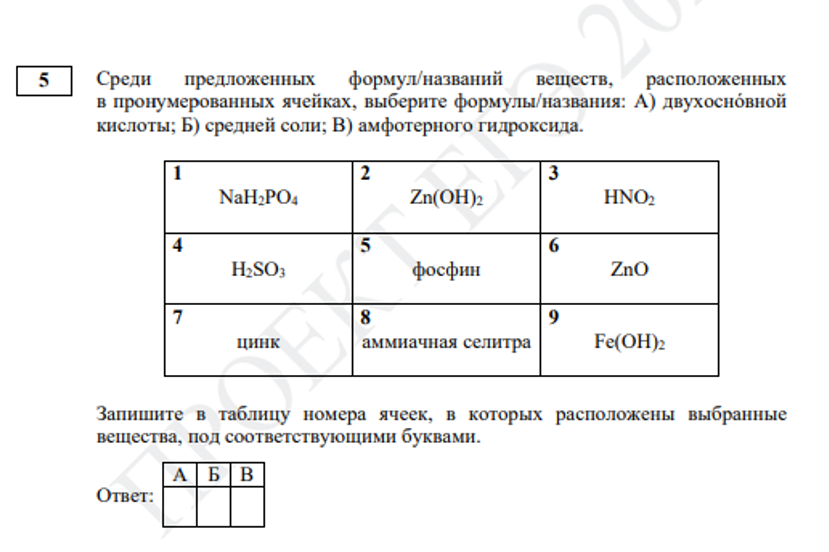 ОГЭ -2024. Химия. 9 класс. КИМДемонстрационный вариантФИПИ, Официальный сайт
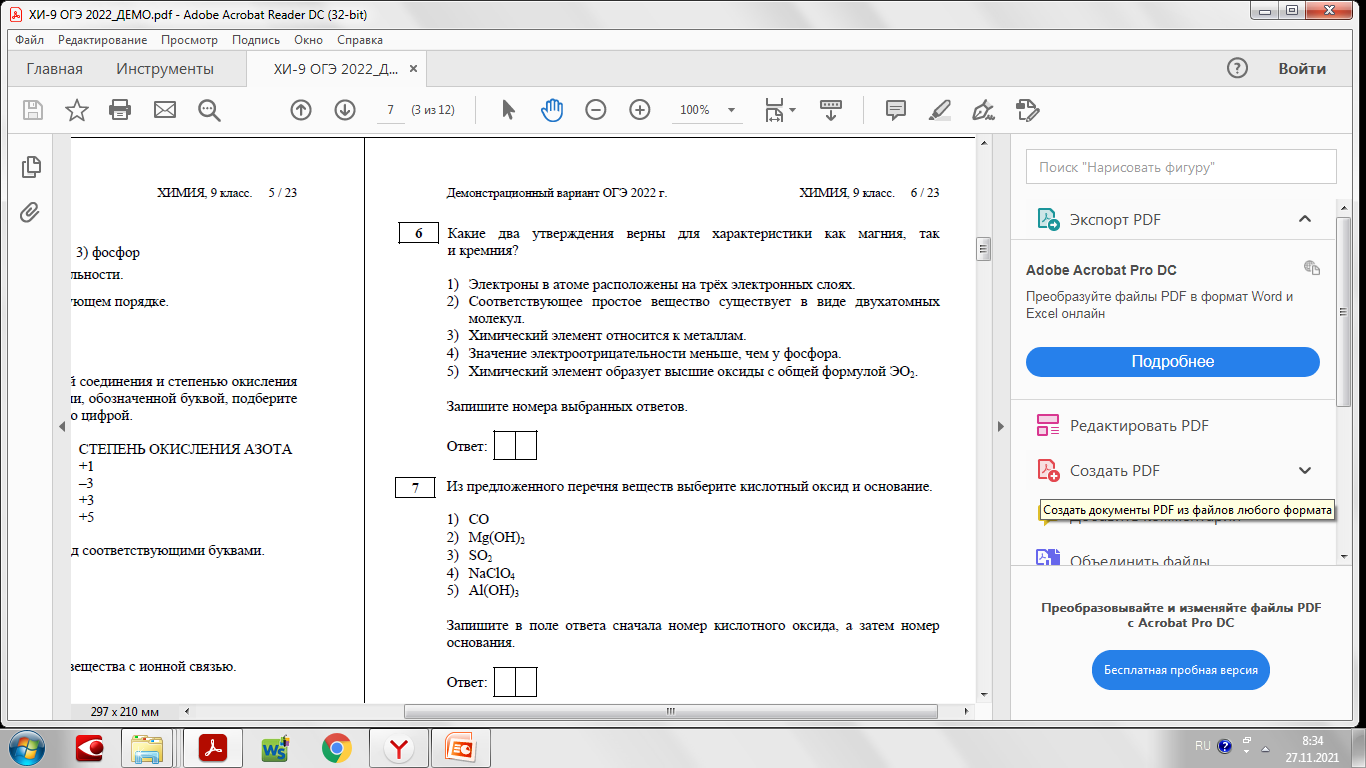 ВПР. Химия. 8 класс. 2023. КИМ
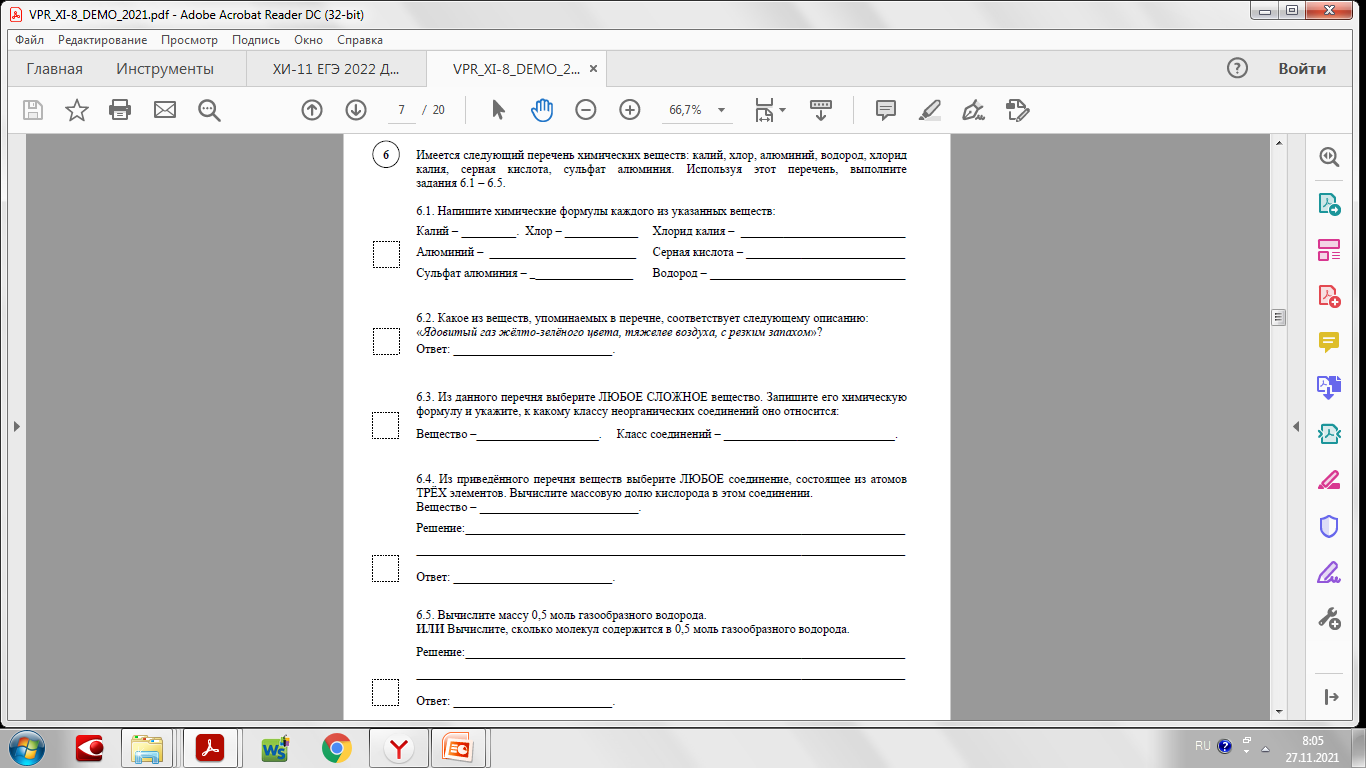 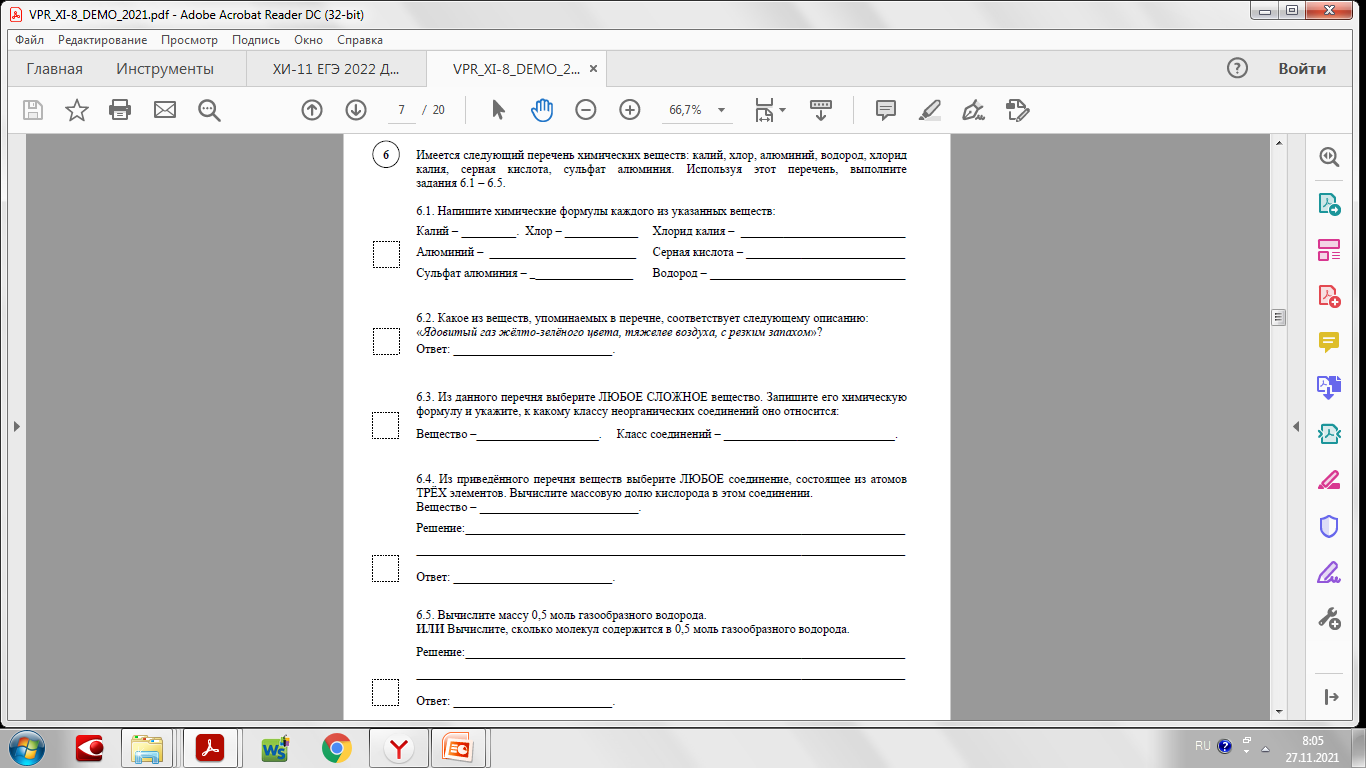 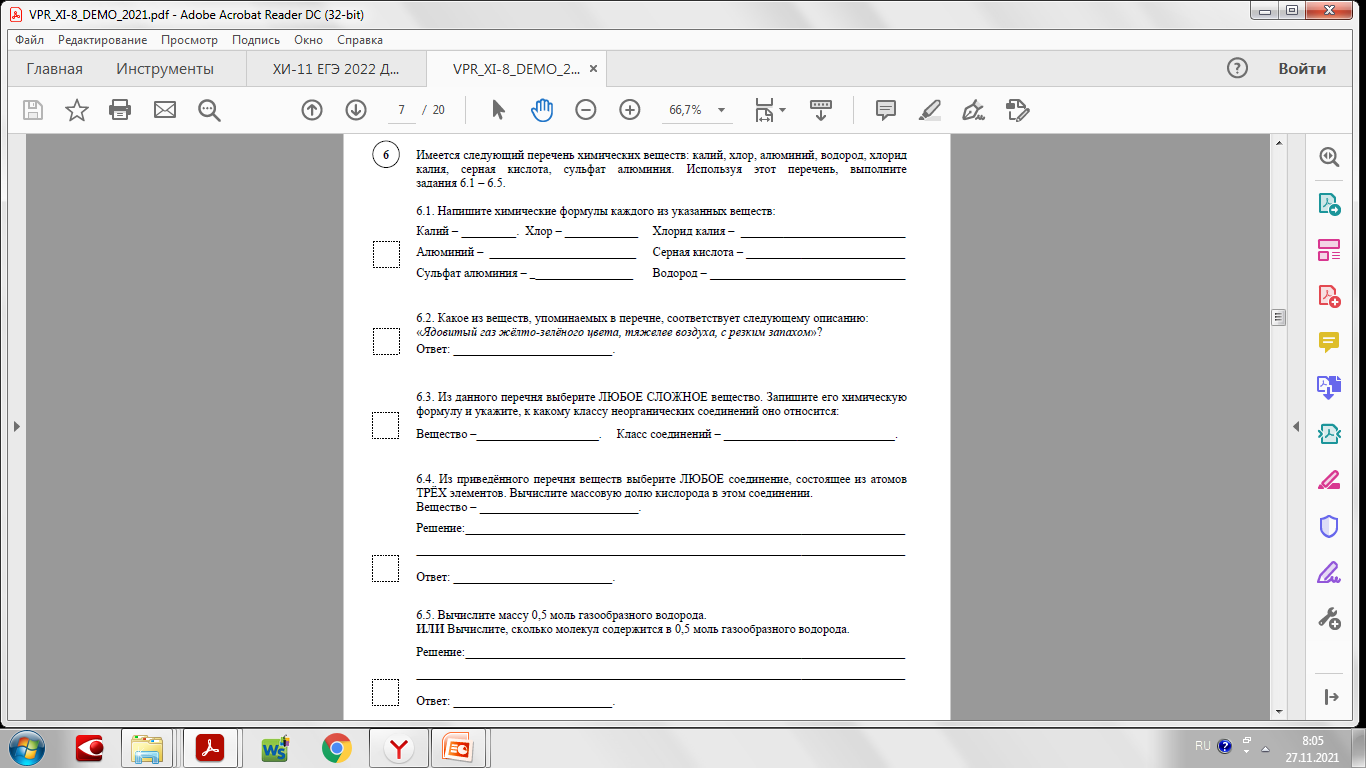 ВПР. Химия. 8 класс. 2023. КИМ
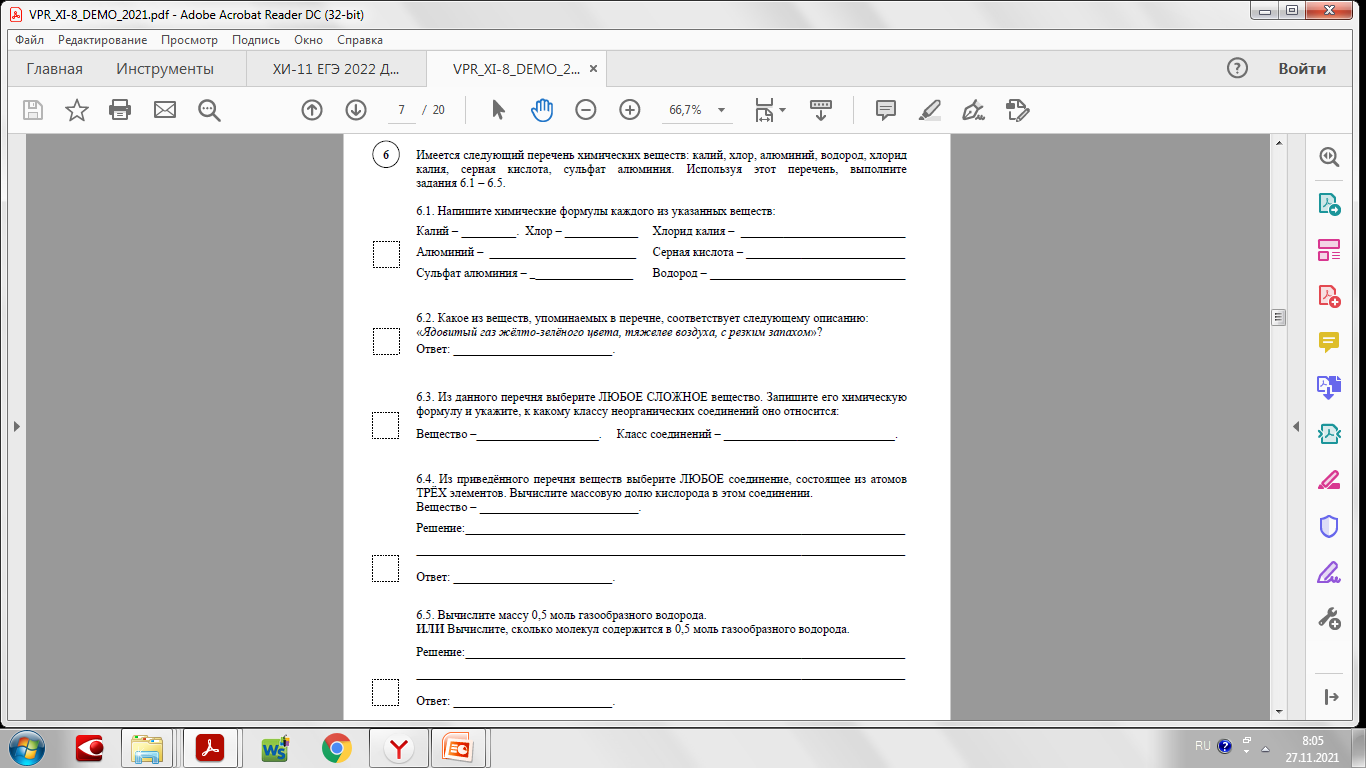 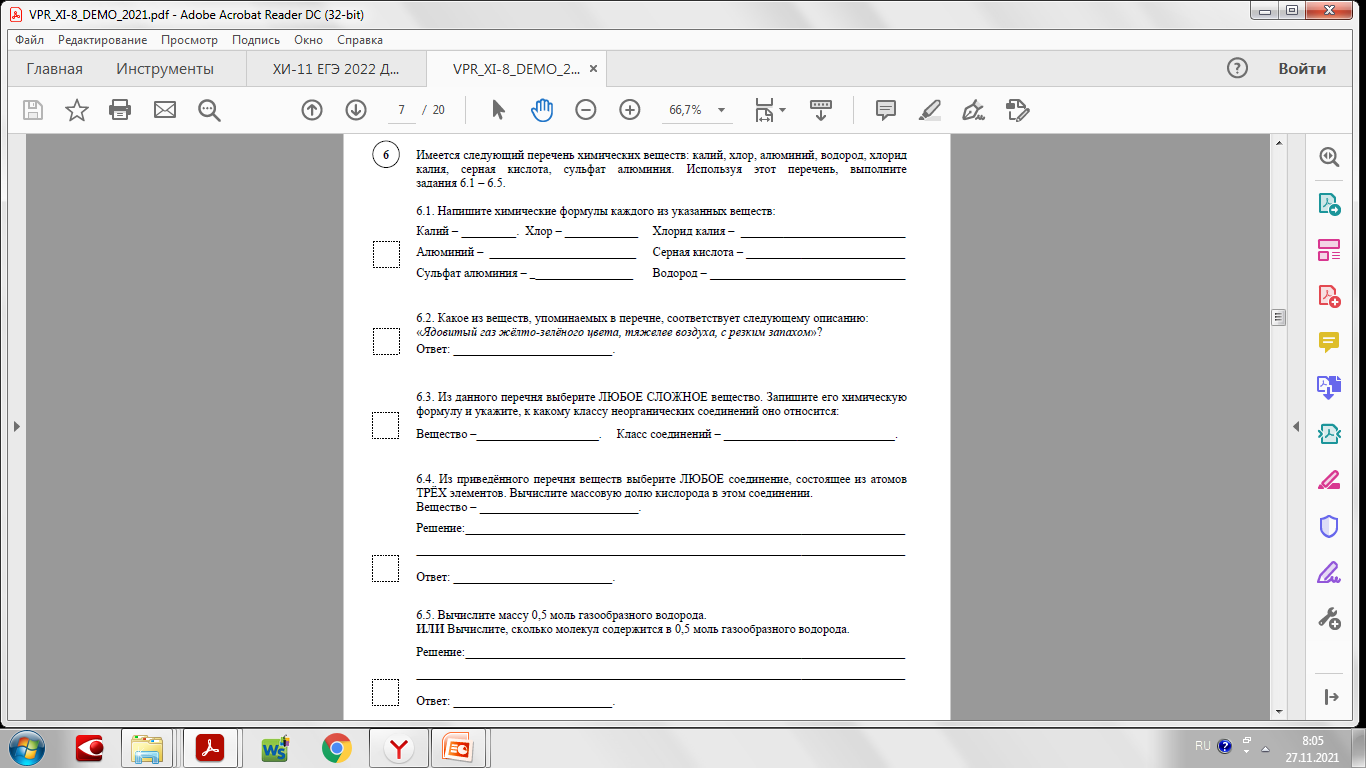 ВПР. Химия. 8 класс. 2023. КИМ
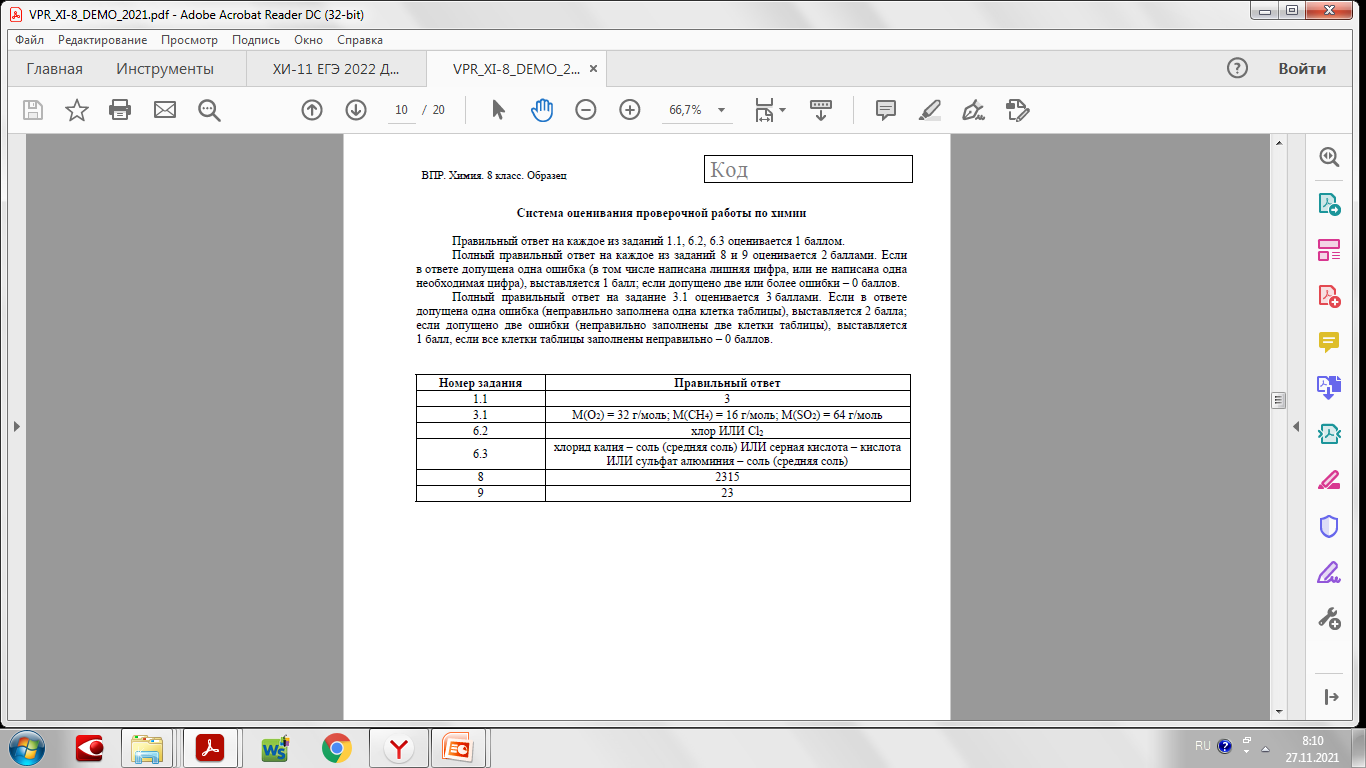 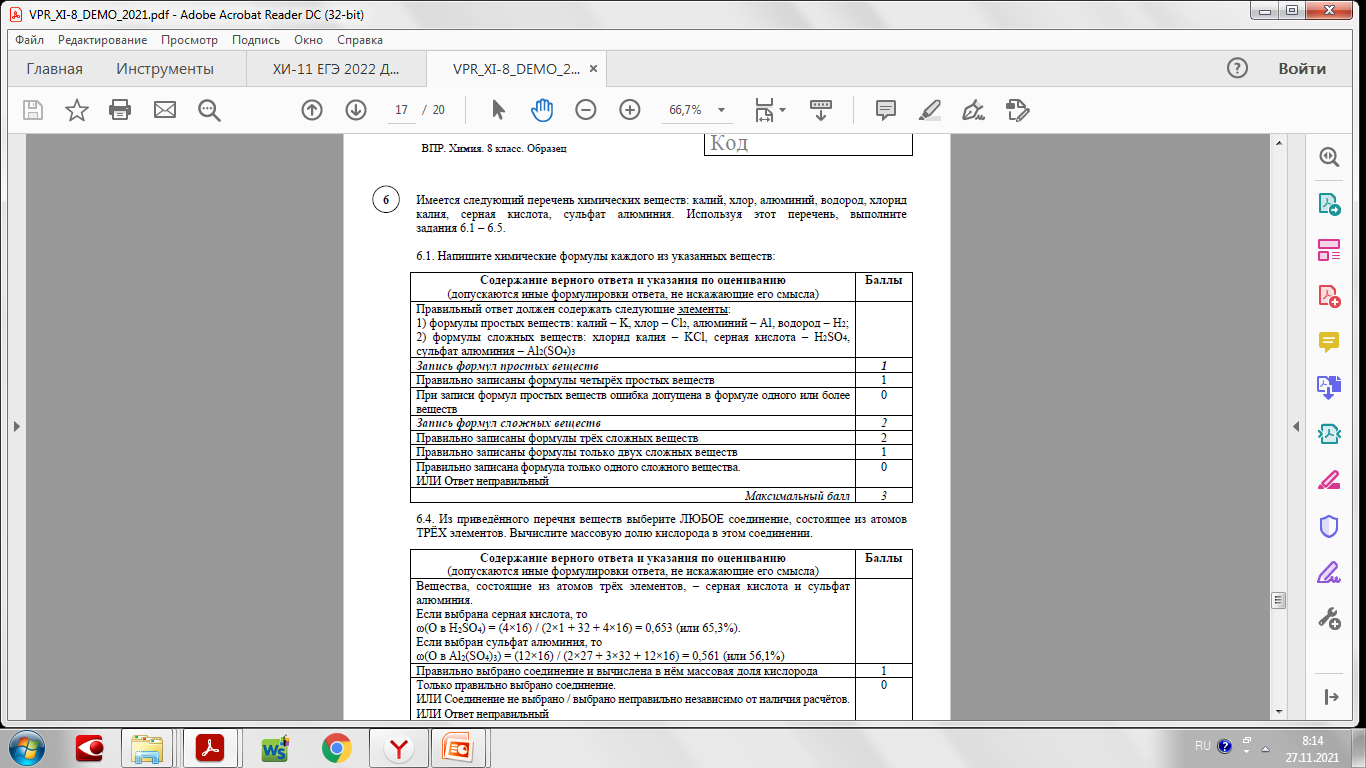 Двухатомные молекулыпростых веществ неметаллов
IA                                                      VA                 VIA              VIIA
          H2                              N2             O2        F2
                                                                 Cl2     
                                                                 Br2  
                                                                  I2
Конструирование формул
Задание:
        составить формулу хлорида калия
Конструирование формул
-1
               Cl    хлорид
Конструирование формул
-1
               Cl    хлорид     (кого?)
Конструирование формул
1  (НОК)
                       +1       -1          См. ТР!!!
             К Cl    хлорид  калия
Конструирование формул
1  (НОК)
                       +1       -1          См. ТР!!!
             К Cl    хлорид  калия
                    Калий - хлор
Конструирование формул
Задание:
                 составить формулу 
                       сульфата алюминия
Конструирование формул
-2
                SO4   сульфат
Конструирование формул
-2
                SO4   сульфат  (кого?)
Конструирование формул
+3       -2          См. ТР!!!
      Al SO4   сульфат  алюминия
Конструирование формул
6  (НОК)
            +3       -2          См. ТР!!!
      Al SO4   сульфат  алюминия
Конструирование формул
6  (НОК)
             +3       -2          См. ТР!!! 
      Al2 SO4   сульфат  алюминия
Конструирование формул
6  (НОК)
         +3        -2             См. ТР!!! 
    Al2 SO43     сульфат  алюминия
Конструирование формул
6  (НОК)
     +3        -2                     См. ТР!!! 
  Al2(SO4)3     сульфат  алюминия
     Алюминий - два - эс - о - четыре -   
                               трижды
Конструирование формул
6  (НОК)
       +3        -2                     См. ТР!!! 
 Fe 2(SO4)3     сульфат  железа (III)
     Феррум - два - эс - о - четыре -          
                            трижды
Конструирование формул
2  (НОК)
         +2        -2                     См. ТР!!! 
    Fe SO4      сульфат  железа (II)
            Феррум - эс - о - четыре
ВПР. Химия. 8 класс. 2023. КИМ
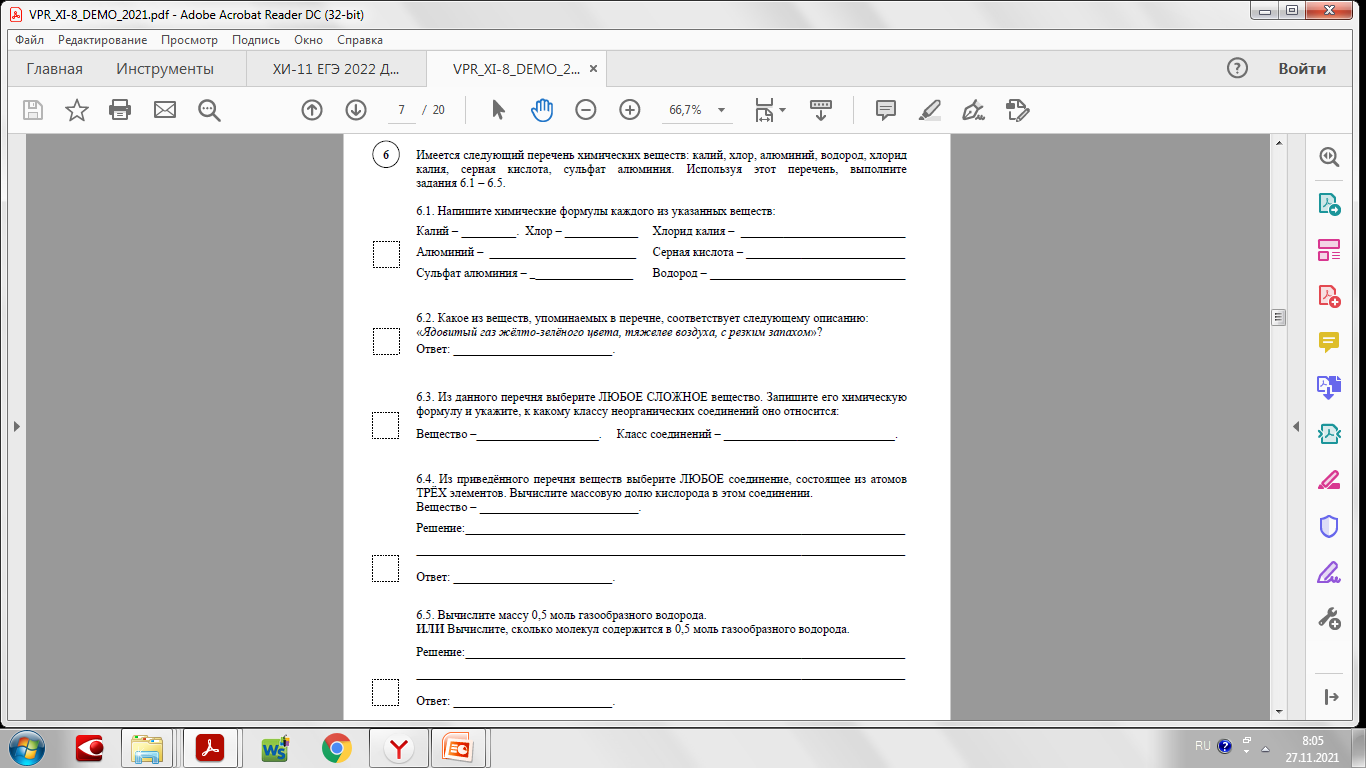 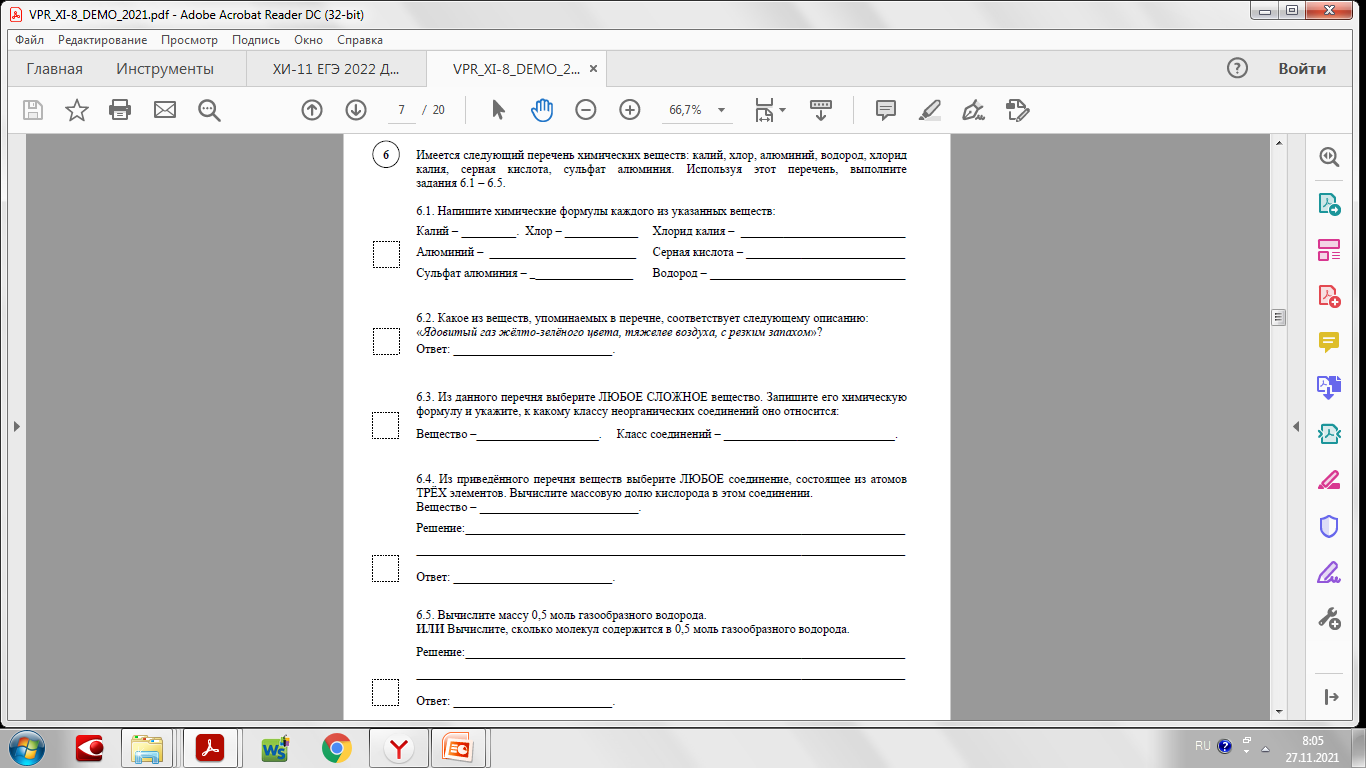 ВПР. Химия. 8 класс. 2023. КИМ
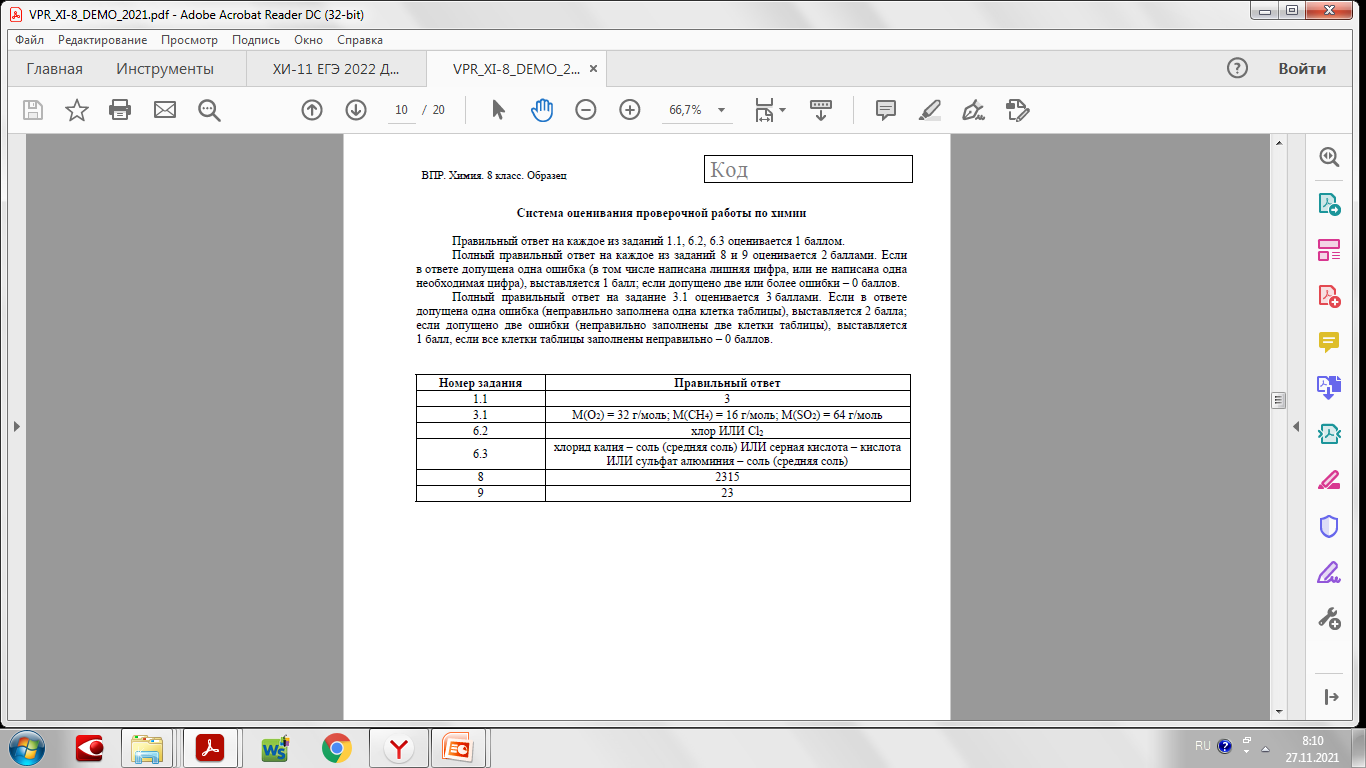 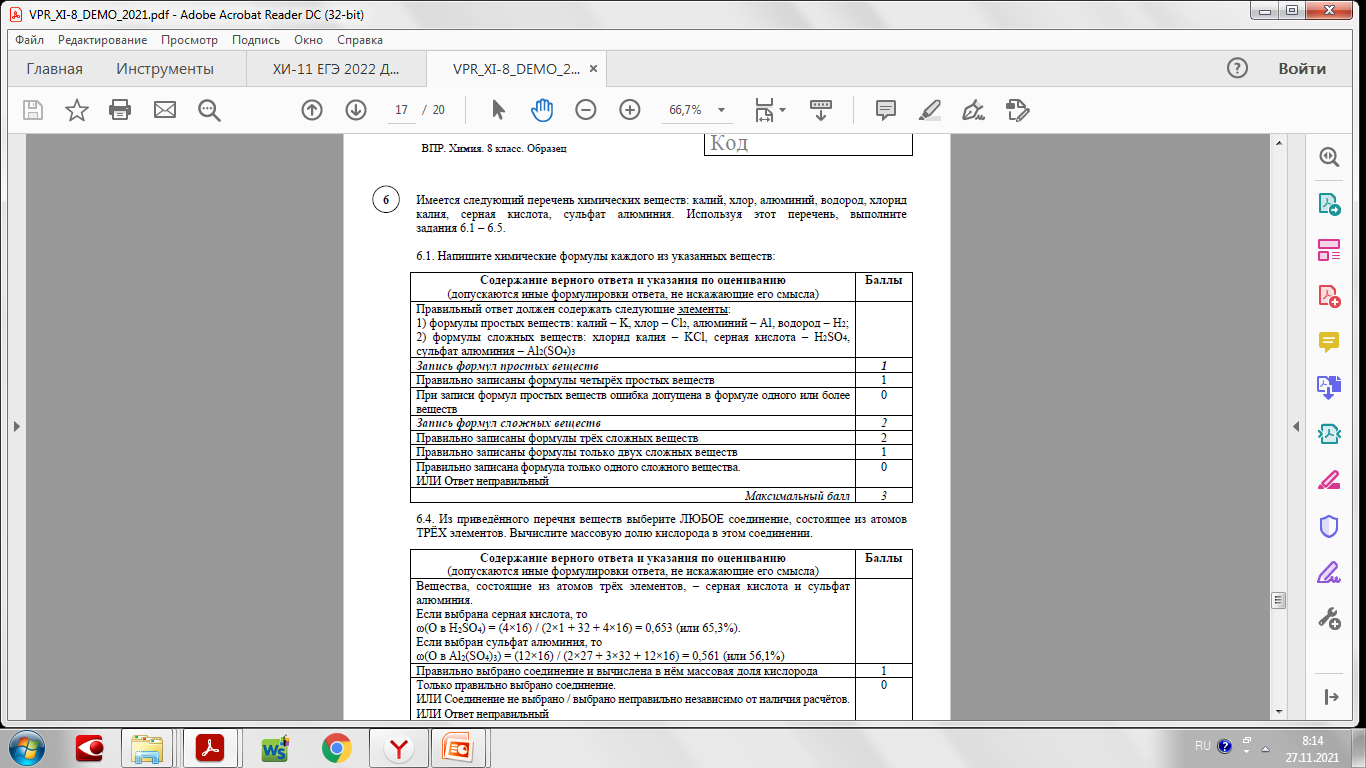 Генетическая связь Основные генетические ряды
МЕТАЛЛ         →        ОКСИД        →      ГИДРОКСИД      →     СОЛЬ
                ТИПИЧНЫЙ              ОСНОВНЫЙ             ОСНОВАНИЕ

                   МЕТАЛЛ         →       ОКСИД         →      ГИДРОКСИД      →      СОЛЬ
              ПЕРЕХОДНЫЙ          АМФОТЕРНЫЙ       АМФОТЕРНЫЙ

                НЕМЕТАЛЛ        →       ОКСИД         →     ГИДРОКСИД      →      СОЛЬ                                             
                                                   КИСЛОТНЫЙ               КИСЛОТА
Систематичность  + методичность + лаконичность  + метапредметный подход = функциональная грамотность
Минимум содержания –
максимум информации
Классификация неорганических веществ Признак классификации - состав - С1
В-ва
                                      ПВ                                                                                    СВ
                                    1 х.э.                                                                             неск. х.э.
                                                                                -2
                                                                                О                                    +1     -2
                      М                         неМ                 - иды                                 Н   О
               тип.   пер.                                       оксиды                                 гидроксиды                     соли
                      А           В                      основные           кислотные                              основные              кислотные
                                    +                                              несолеобразующие               основания          кислоты                           
                                   Ве                          амфотерные        N2O  NO           двойные                амфотерные 
                                   Al                                                           CO   SiO              Fe3O4 
                                                                                                                          (FeO·Fe2O3)
«Ручная работа»
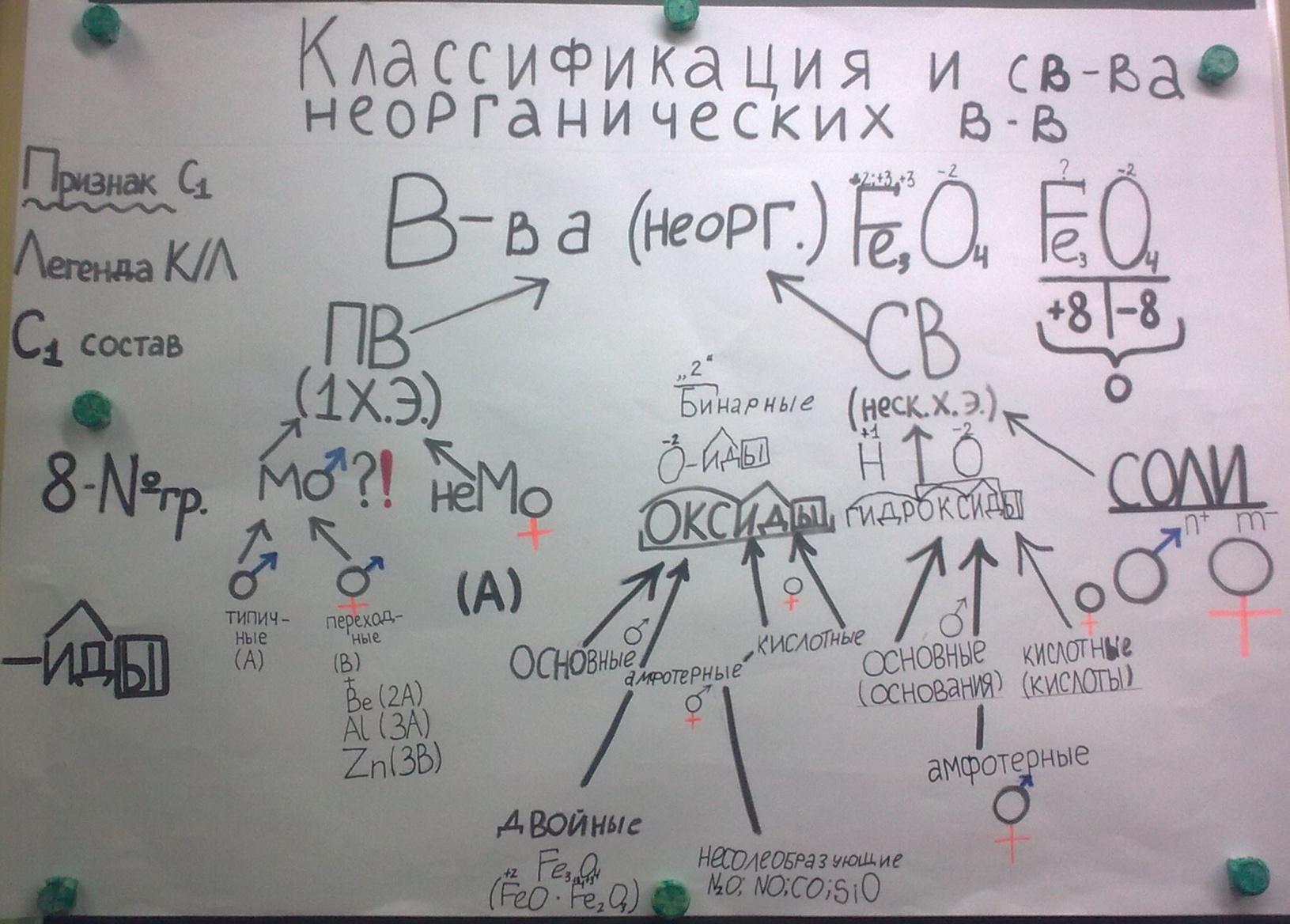 «Ручная работа»
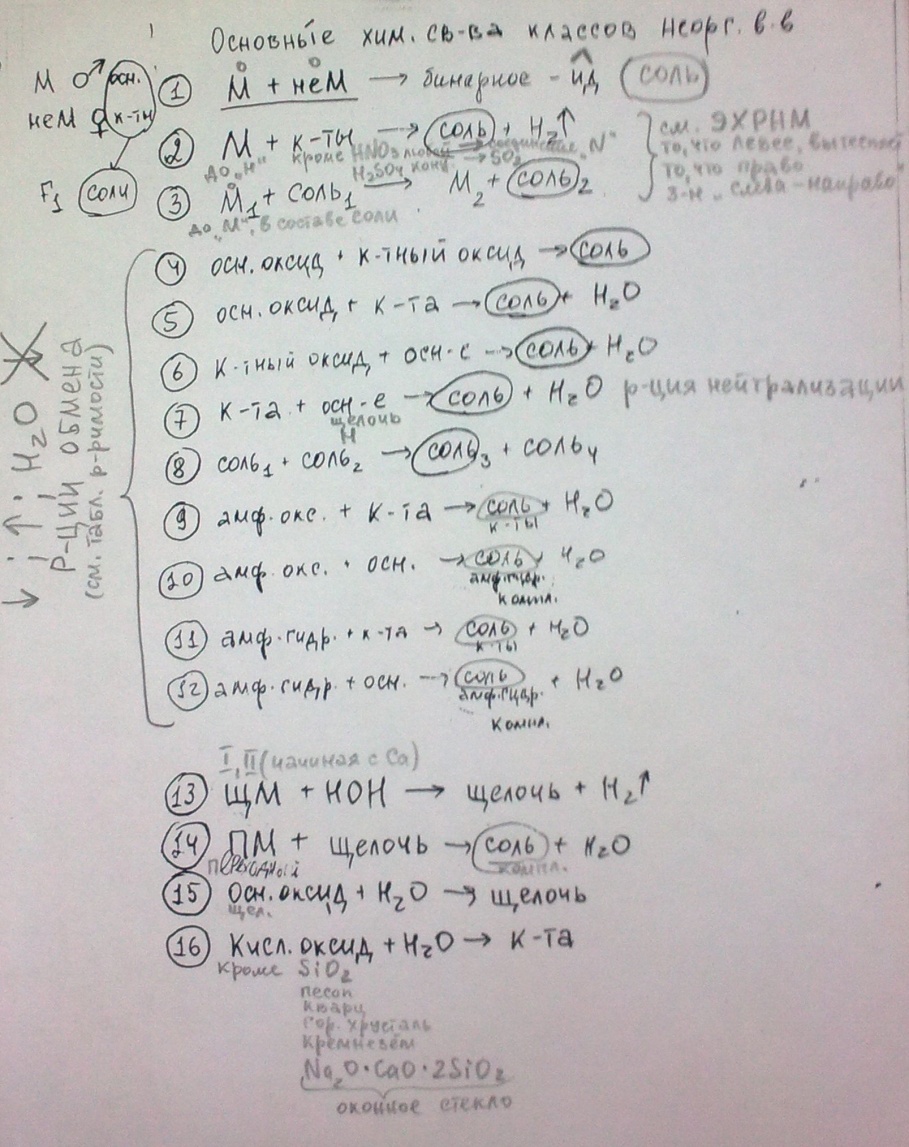 «Ручная работа»Основные химические свойстванеорганических веществразличных классов
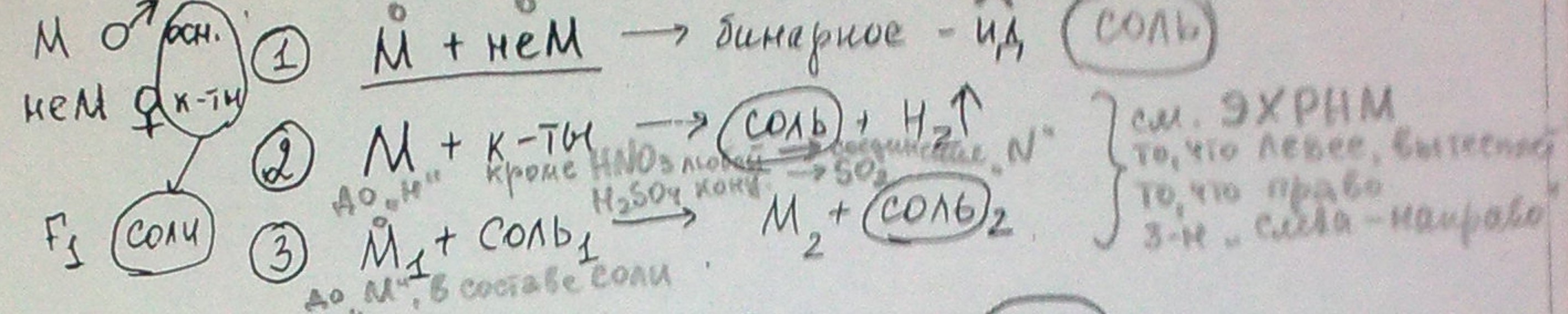 «Ручная работа»Основные химические свойстванеорганических веществразличных классов
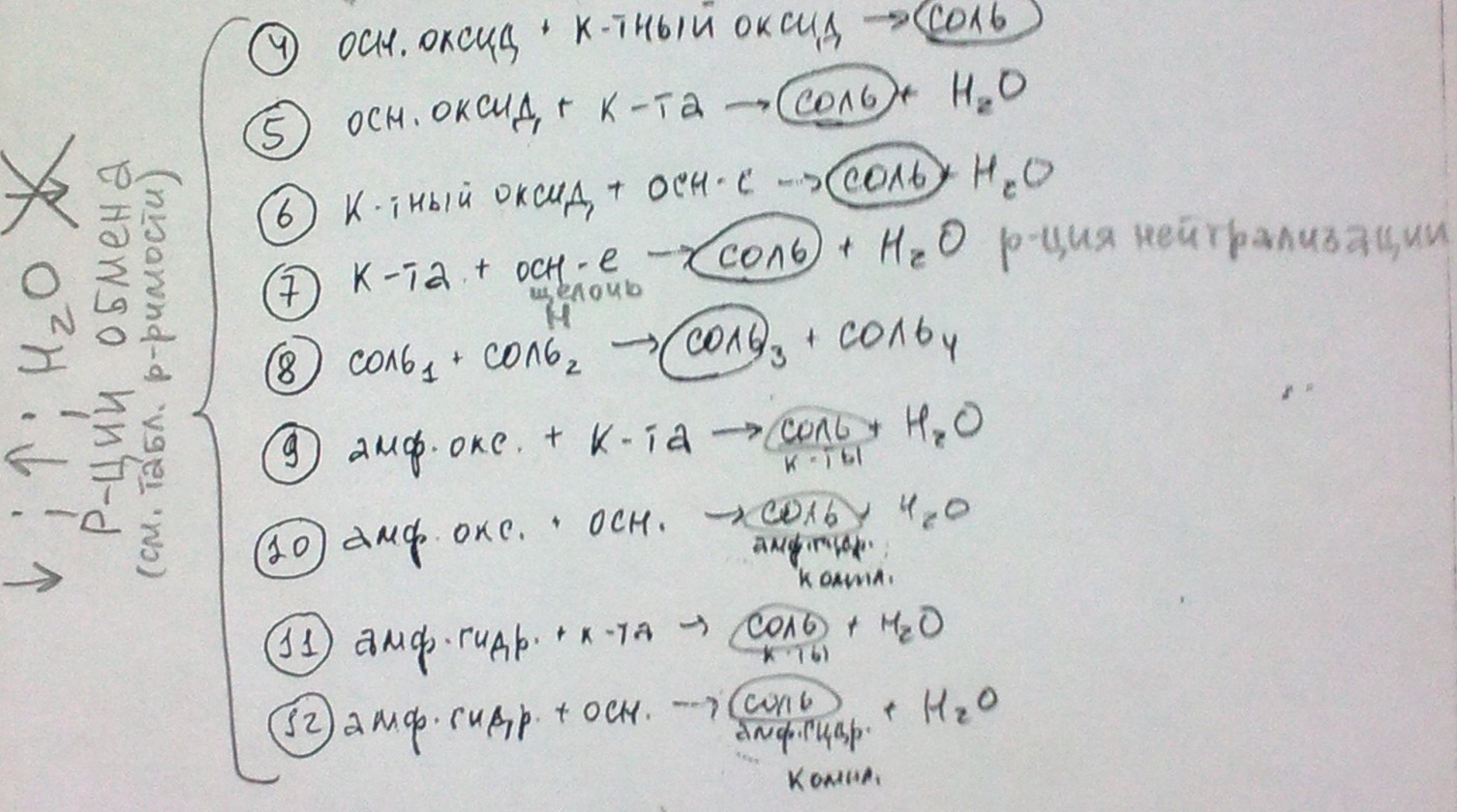 «Ручная работа»Основные химические свойстванеорганических веществразличных классов
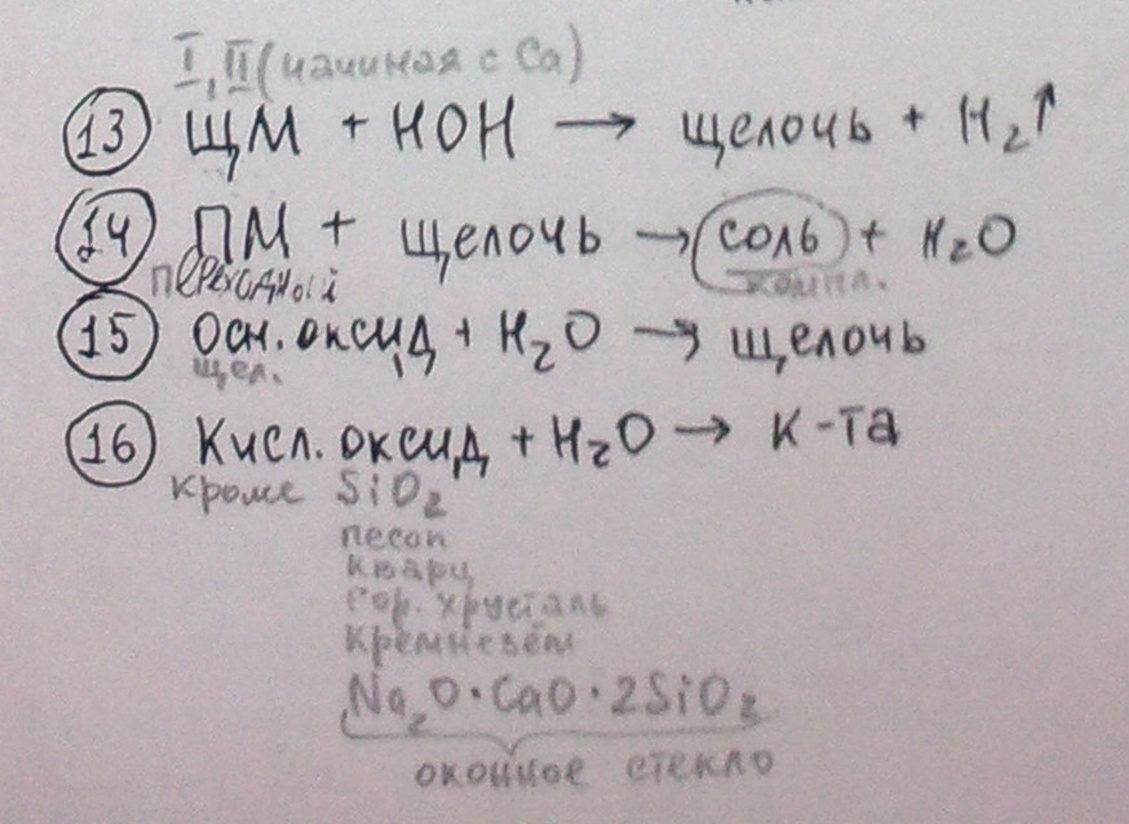 ФГОС
?
Федеральный	        Государственный	        Образовательный	        Стандарт
Фантазия			Горение			Общение 			Сотворчество
Функционально -	          Грамотное	          Общество	          Созидателей
Благодарюза внимание и сотворчество!